INFORMATIEHUISHOUDING EN ARCHIEF
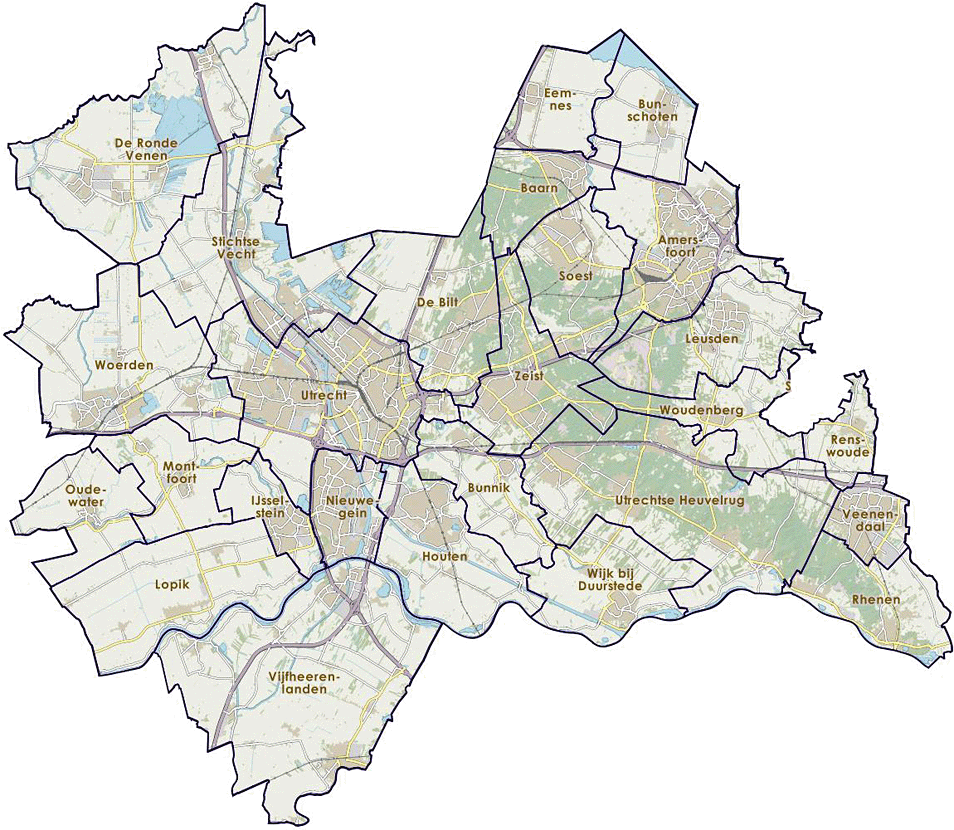 13 november 2023
Regiosamenwerking Omgevingswet Utrecht

Dossier afspraken en procedures: waar moet je in de praktijk kijken?
actualisering DAP RUD | metadata en DSO-verzoeken | SWF | standaarden
INTENTIEOVEREENKOMST EN WERKAFSPRAKEN
Uitgangspunt 3 in considerans Intentieovereenkomst:“Partijen […] onderkennen het gezamenlijk belang van een goed onderling afgestemde informatiehuishouding voor een goede samenwerking”
Afspraken op onderwerpen:
Archief en informatiehuishouding
Bodem 
Financiële arrangementen 
ICT en informatievoorziening 
Leges 
Omgevingsoverleg 
Omgevingsvergunning 
Overdracht van de bevoegd gezagtaken 
Rechtsbeschermingsprocedures, aansprakelijkheid, nadeelcompensatie 
Toezicht en handhaving
EERDERE KENNISBRONNEN, PRESENTATIES EN WEBINARS
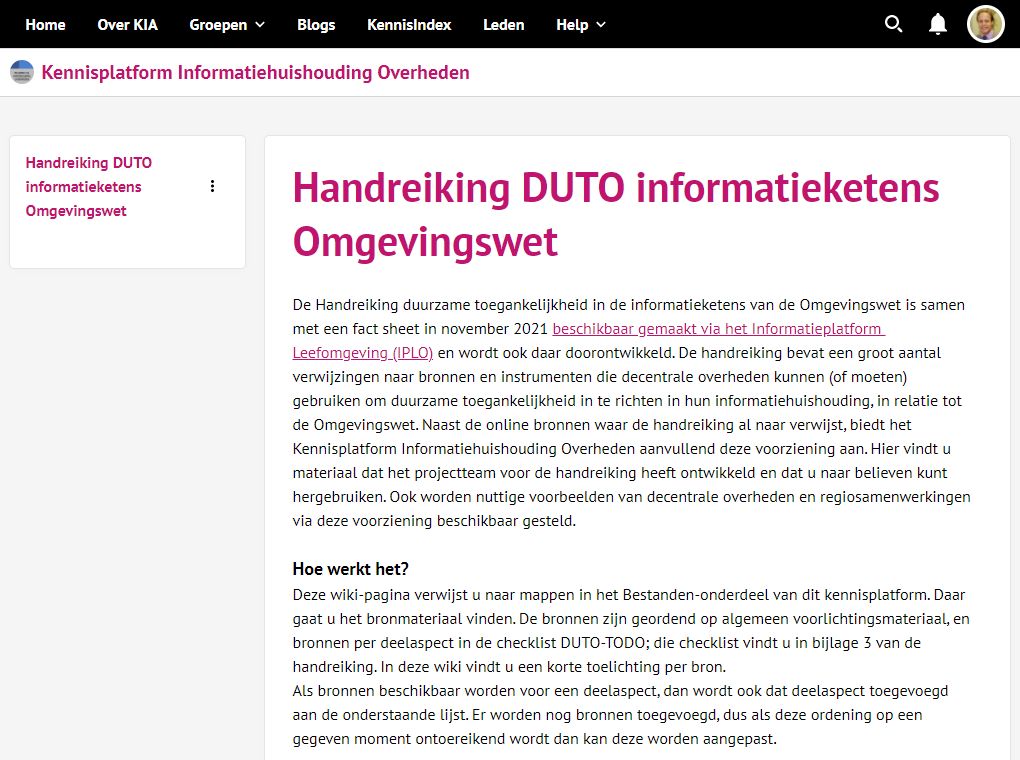 kia.pleio.nl  ►  Groepen  ►  Kennisplatform Informatiehuishouding Overheden  ►  Wiki’s
VANAF JUNI 2021: REGIOSAMENWERKING UTRECHT
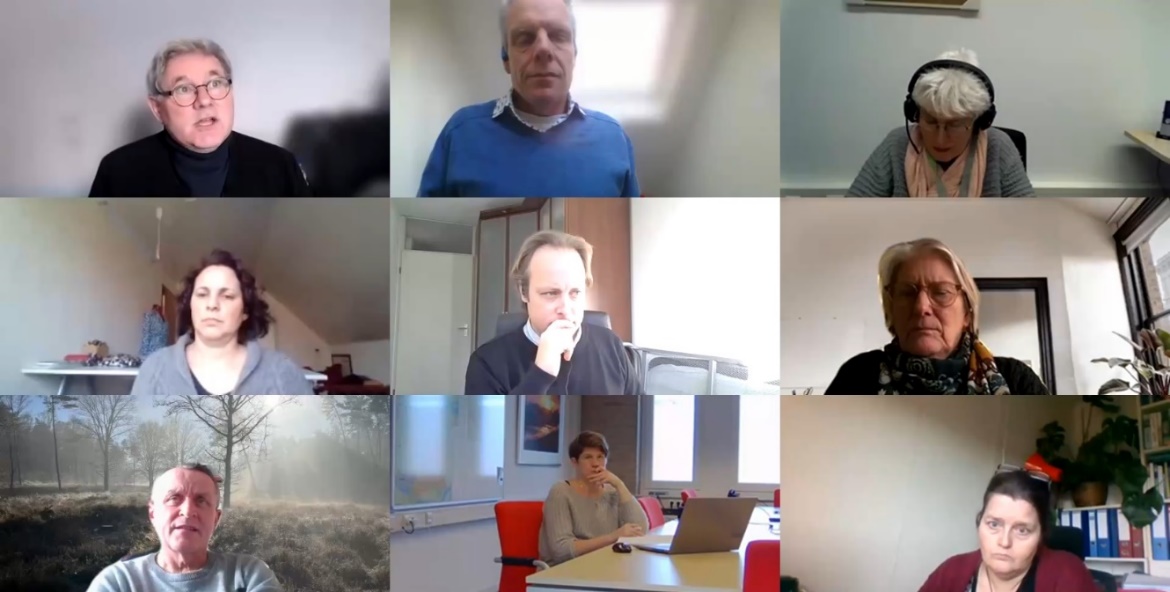 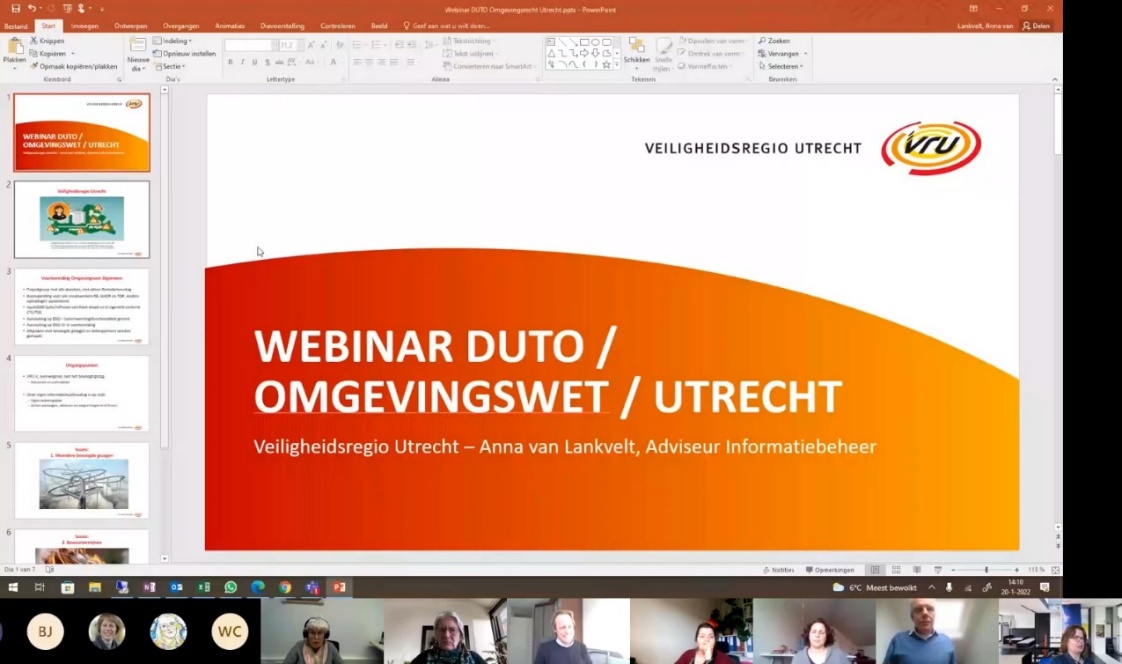 22 januari 2022
Waar krijg ik als provincie, gemeente, veiligheidsregio etc. buikpijn van?

19 mei 2022
Werkplaats DUTO Aan de slag, archivering omgevingsplannen

9 maart 2023
“Wat moeten we met elkaar afspreken, wat heb ik als gemeente nodig?”

9 mei & 4 juli 2023
Online vragenuren DAP, RHBO, bodem-infobestanden, controle-afspraken

14 september
procescontrole in Stichtse Vecht, afspraken veiligheidsregio & gemeente
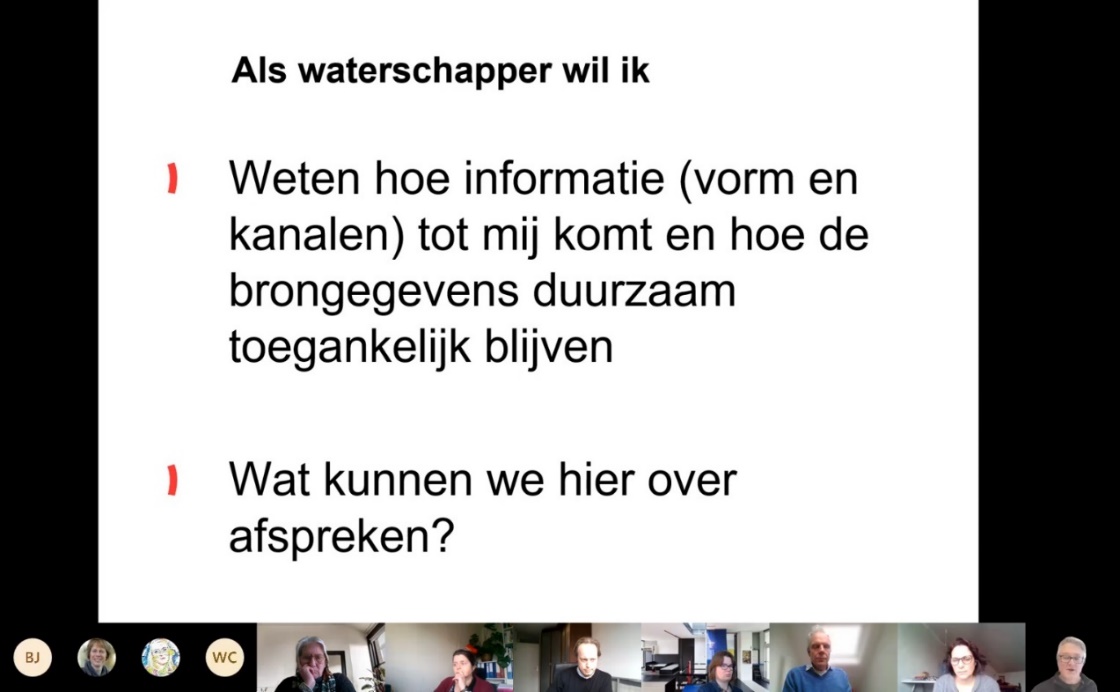 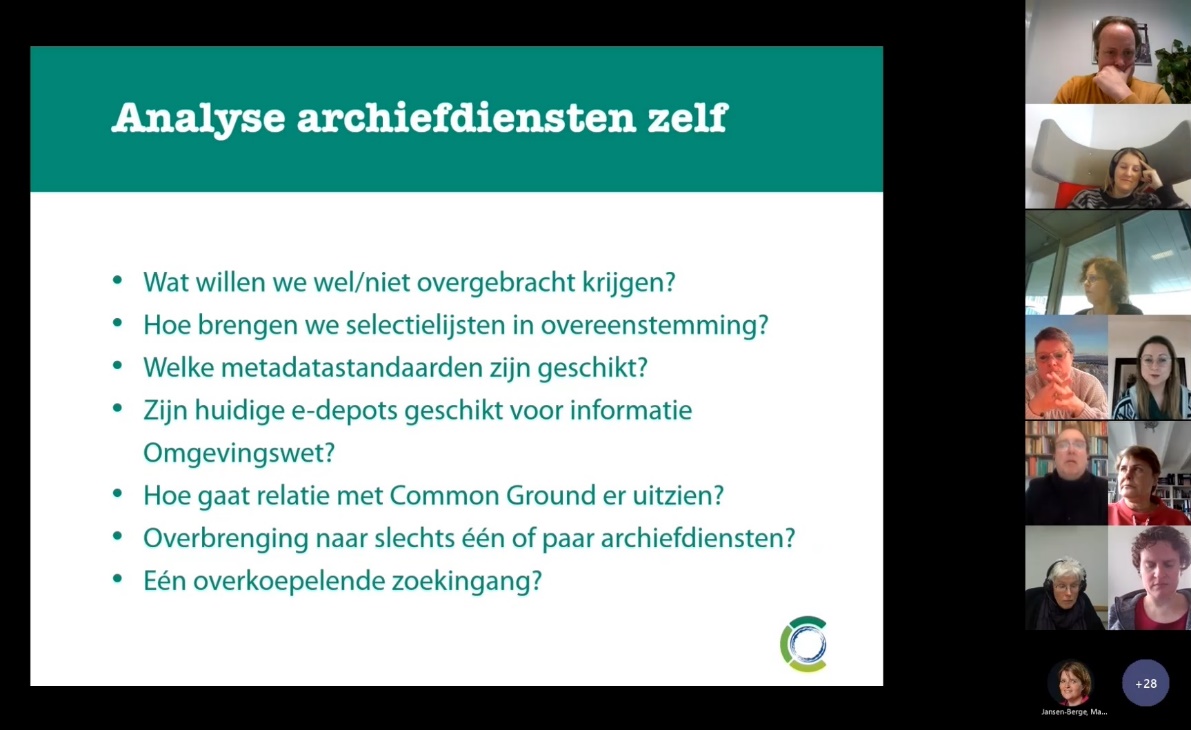 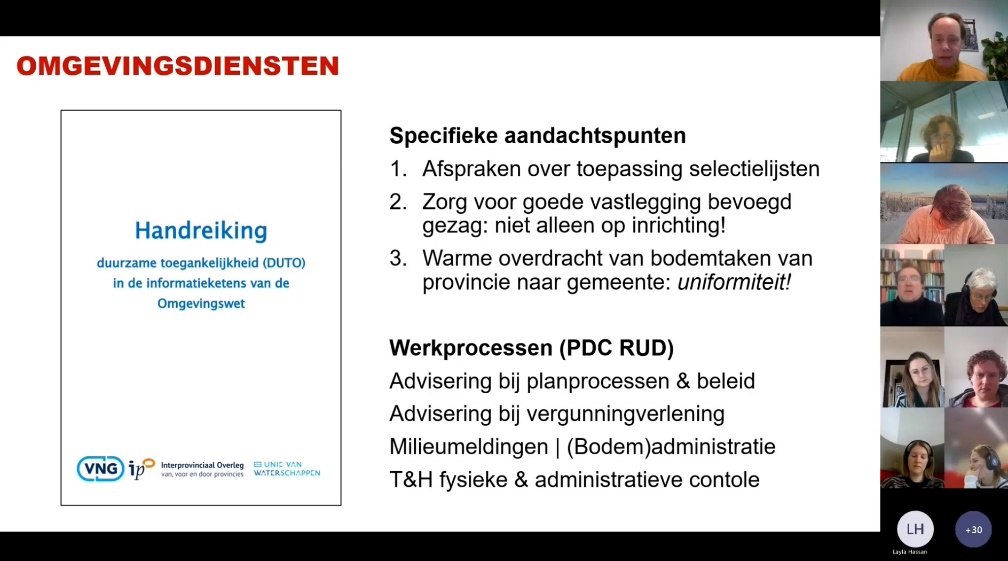 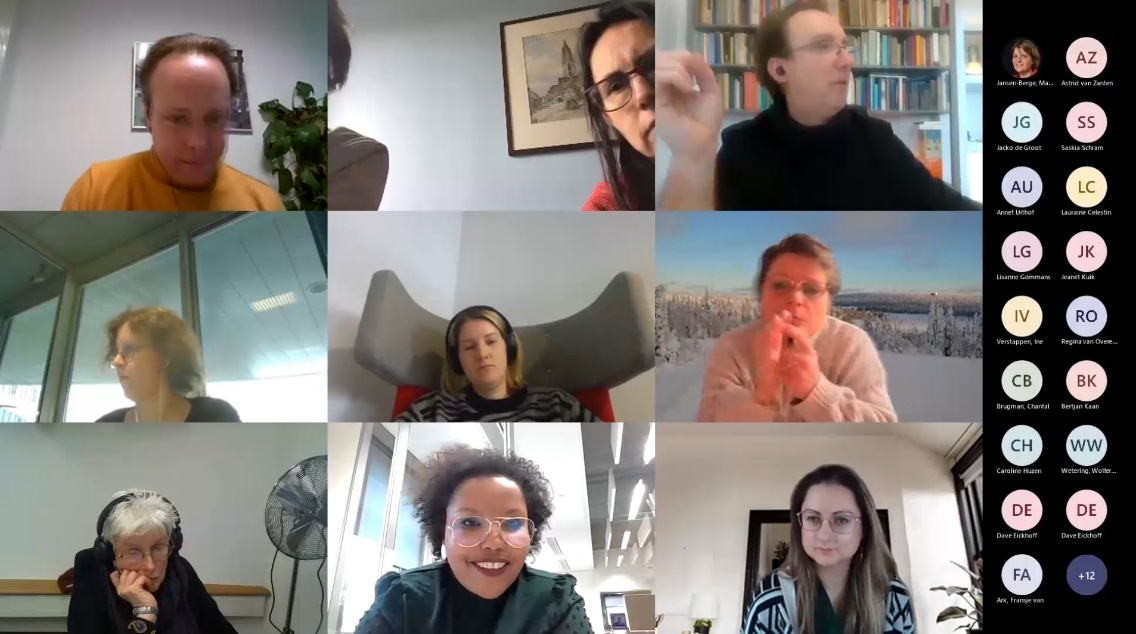